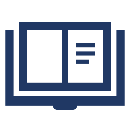 КАЗНАЧЕЙСКОЕ СОПРОВОЖДЕНИЕ ДЕНЕЖНЫХ СРЕДСТВ
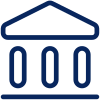 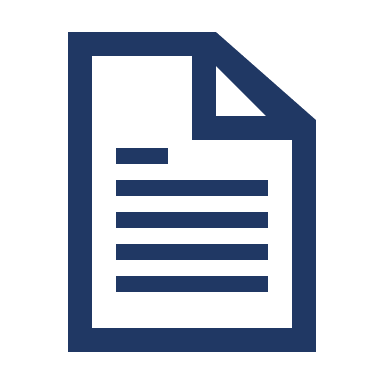 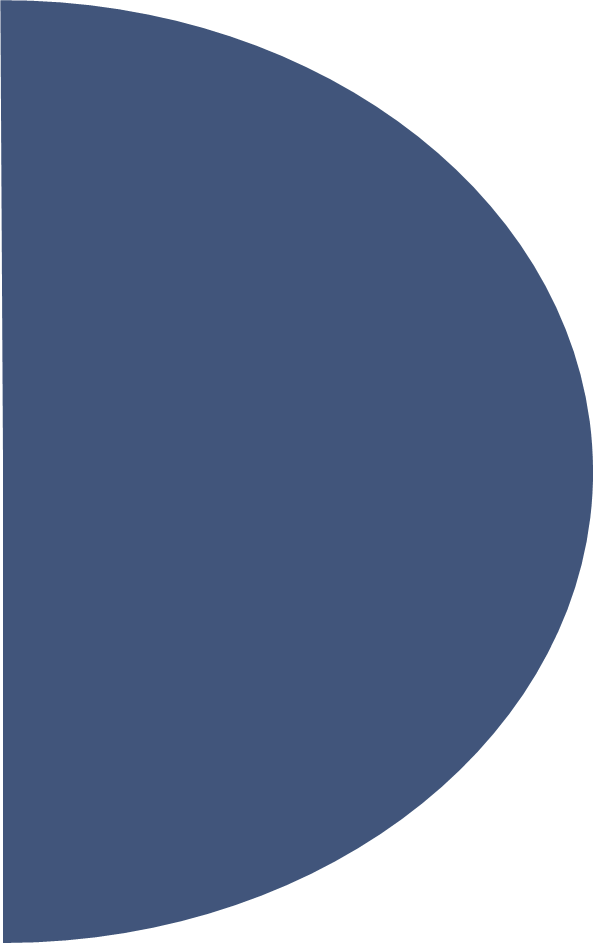 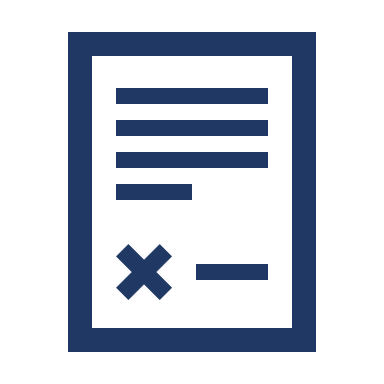 ГКУ РО «Центр закупок Рязанской области»
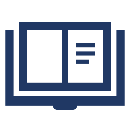 Госконтрактам о поставке товаров, выполнении работ, оказании услуг
Договорам (соглашениям) о предоставлении субсидий, договорам о предоставлении бюджетных инвестиций в соответствии со статьей 80 БК РФ, договорам о предоставлении взносов в уставные (складочные) капиталы (вкладов в имущество) юридических лиц (их дочерних обществ), источником финансового обеспечения исполнения которых являются субсидии и бюджетные инвестиции
Казначейскому сопровождению подлежат средства, предоставляемые
с целью исполнения обязательств
по заключенным
с участниками казначейского сопровождения:
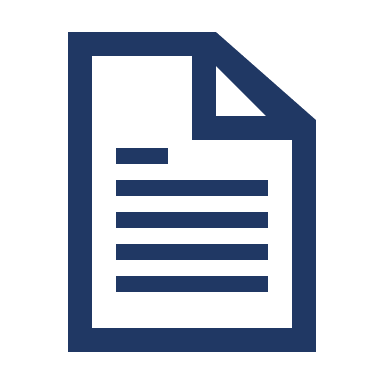 Контрактам (договорам) о поставке товаров, выполнении работ, оказании услуг, источником финансового обеспечения исполнения обязательств по которым являются средства, предоставленные в рамках исполнения госконтрактов, договоров (соглашений), указанных в пунктах 1 и 2.
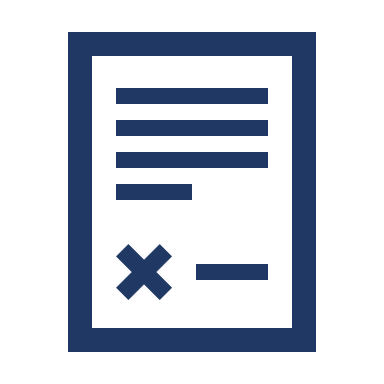 Правовая основа: статья 242.23 БК РФ + ПП РФ от 24.11.2021   № 2024 «О правилах казначейского сопровождения»
Осуществляется территориальными органами Федерального казначейства (ТОФК)
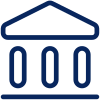 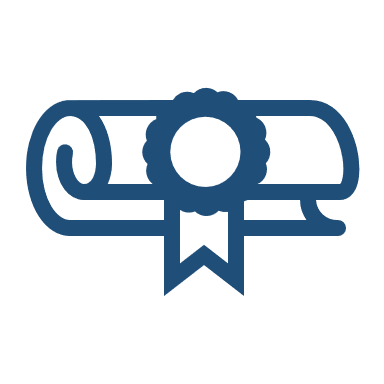 Расширенное казначейское сопровождение
Это сопровождение средств по государственным контрактам, договорам (соглашениям), контрактам (договорам), определенным правовым актом Правительства РФ, которое осуществляется в порядке, установленном Правительством РФ
Правовая основа: статья 242.23 БК РФ + ПП РФ от 24.11.2021 № 2024 «О правилах казначейского сопровождения»
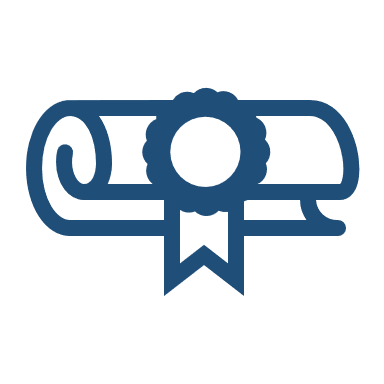 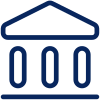 Осуществляется ТОФК
Казначейское сопровождение средств бюджетов субъектов РФ
(местных бюджетов) в 2023 году
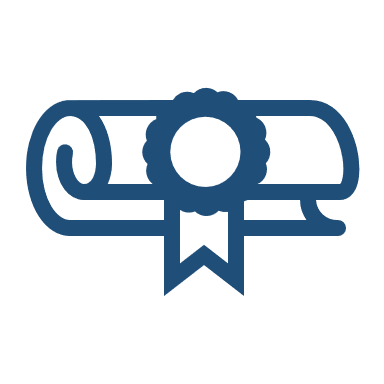 Правовая основа: статья 242.26 Бюджетного кодекса Российской Федерации
Средства, установленные федеральными  законами, в т.ч. Федеральным законом о  федеральном бюджете

(подпункт 2 пункта 1 статьи 242.26 БК РФ)
Средства, определенные законом субъекта  РФ о бюджете субъекта  РФ (муниципальным правовым  актом представительного органа муниципального  образования о местном бюджете)

(подпункт 1 пункта 1 статьи 242.26 БК РФ)
По отдельным решениям высшего  исполнительного органа субъекта РФ  (местной администрации)

(пункт 14 статьи 10 Закона от 21.11.22 № 448-ФЗ)
По отдельным решениям  Правительства РФ

(подпункт 2 пункта 1 статьи 242.26 БК РФ)
Казначейское сопровождение средств осуществляется финансовым органом субъекта РФ (муниципального образования) или Федеральным казначейством при осуществлении им отдельных функций  финансового органа субъекта РФ (муниципального образования) в соответствии со статьей 220.2 БК РФ
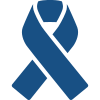 Казначейское сопровождение средств бюджетов субъектов РФ
(местных бюджетов) в 2023 году
В 2023 году ТОФК осуществляют казначейское сопровождение средств
(часть 3 статьи 5 Закона о ФБ на 2023 год и плановый период 2024 и 2025 годов):
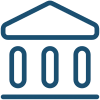 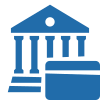 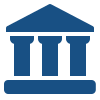 По обращениям высших органов
исполнительной власти субъекта РФ (местной  администрации) в части передачи полномочия по казначейскому сопровождению территориальным органам  Федерального казначейства
По отдельным решениям  Правительства РФ (подпункт 2 пункт 1 статьи 242.26 БК РФ)
Положения пунктов 1-3 части 3 статьи 5 Закона о ФБ,
п. 3.1 статьи 10 Закона от 21.11.22 № 448-ФЗ (специальный казначейский кредит, кредит на  опережающее финансирование)
ИСТОЧНИК:
межбюджетные трансферты, предоставляемые из
федерального бюджета бюджету субъекта  РФ на софинансирование  капитальных вложений, специальный казначейский  кредит и бюджетный кредит на опережающее  финансирование
ИСТОЧНИК:
средства бюджета субъекта РФ
 (местного бюджета)
ИСТОЧНИК:
средства бюджета субъекта РФ
Расчеты по государственным (муниципальным)  контрактам, заключенные с едпоставщиком на сумму  более 3 000,0 тыс. рублей, а также контракты с  соисполнителями более 3 000,0 тыс. рублей
Средства, определенные законом субъекта РФ о бюджете субъекта РФ (муниципальным правовым  актом представительного органа муниципального  образования о местном бюджете)

 Средства, определенные отдельными решениями  высшего исполнительного органа субъекта  РФ (местной администрацией)  (пункт 14 статьи 10 Федерального закона от 21.11.22 № 448-ФЗ)
Расчеты по государственным (муниципальным)  контрактам, контрактам (договорам), заключаемым  АУ/БУ на сумму 100 000,0 тыс. рублей и более;
 Субсидии, бюджетные инвестиции юридическим  лицам;
 Субсидии, бюджетные инвестиции в соответствии с  концессионными соглашениями, соглашениями ГЧП,  МЧП
 Расчеты по контрактам, заключенные с  соисполнителями на сумму более 3 000,0 тыс. рублей
ИСТОЧНИК:
инфраструктурный бюджетный кредит
Расчеты по государственным (муниципальным) контрактам на сумму более 3 000,0 тыс. рублей;
 Расчеты по контрактам, заключаемым АУ/БУ на  сумму более 3 000,0 тыс. рублей;
 Субсидии, бюджетные инвестиции юридическим лицам;
 Субсидии, бюджетные инвестиции в соответствии с  концессионными соглашениями, соглашениями ГЧП,  МЧП;
 Расчеты по контрактам, заключенным с  соисполнителями на сумму более 3 000,0 тыс. рублей
Казначейское сопровождение средств бюджетов субъектов РФ
(местных бюджетов) в 2023 году
В 2023 году ТОФК
осуществляют казначейское сопровождение средств:
Расчеты по государственным (муниципальным) контрактам на сумму более  3 000,0 тыс. рублей, заключаемые в 2023 году с едпоставщиком на основании  Решения, а также контракты с соисполнителями более 3 000,0 тыс. рублей
Расчеты по государственным (муниципальным) контрактам на сумму более 3 000,0 тыс. рублей, заключаемым в 2023 году с едпоставщиком бюджетными и автономными учреждениями в случае передачи им полномочий  государственного (муниципального) заказчика в соответствии с частью 6 статьи  15 Федерального закона № 44-ФЗ, а также контракты с соисполнителями более 3 000,0 тыс. рублей
Часть 2 статьи 15
федерального закона № 46-ФЗ
от 08.03.22
Установить, что в период до 31 декабря 2023 года включительно  решением высшего исполнительного органа субъекта РФ (далее – Решение) в дополнение к случаям,  предусмотренным частью 1 статьи 93 Федерального закона от 5  апреля 2013 года № 44-ФЗ могут быть установлены иные случаи  осуществления закупок товаров, работ, услуг для государственных и  (или) муниципальных нужд у единственного поставщика  (подрядчика, исполнителя), а также определен порядок  осуществления закупок в таких случаях
Расчеты по государственным (муниципальным) контрактам,  контрактам (договорам), заключаемым АУ/БУ на сумму 100 000,0  тыс. рублей и более;
Субсидии, бюджетные инвестиции юридическим лицам;
Субсидии, бюджетные инвестиции в соответствии с  концессионными соглашениями, соглашениями ГЧП, МЧП
Расчеты по контрактам, заключенные с соисполнителями на  сумму более 3 000,0 тыс. рублей
Пункт 3.1 статьи 10 Закона от 21.11.22
№ 448-ФЗ (специальный  казначейский кредит, кредит на  опережающее финансирование)
По государственным (муниципальным) контрактам, заключенным на сумму более 100 млн. рублей до вступления в действие п.3.1 статьи 10 закона 448-ФЗ и ранее не  подлежащих казначейскому сопровождению:
Средства, предоставляемые по указанным государственным (муниципальным),  источником которых являются специальный кредит или кредит на опережающее  финансирование
Средства, подлежащие казначейскому сопровождению, в 2023 году 
в соответствии с Законом Рязанской области от 26.12.2022 № 94-ОЗ «Об областном бюджете на 2023 год и на плановый период 2024 и 2025 годов» (правовая основа: статья 17 Закона Рязанской области от 26.12.2022 № 94-ОЗ):
В 2023 году получатели средств областного бюджета в заключаемых, а также в ранее заключенных ими госконтрактах (контрактах, договорах) на поставку товаров, выполнение работ, оказание услуг, средства на финансовое обеспечение которых подлежат казначейскому сопровождению, предусматривают авансовые платежи в размере от 30 до 50% суммы госконтракта (контракта, договора), но не более лимитов бюджетных обязательств, доведенных им в установленном порядке на соответствующий финансовый год
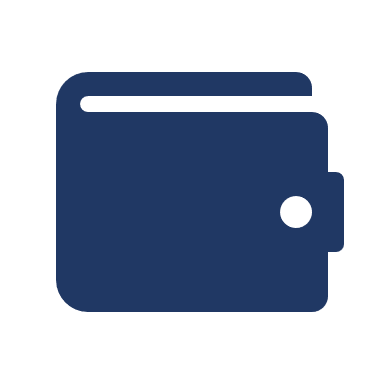 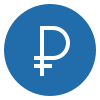 Авансовые платежи по госконтрактам (контрактам, договорам) на поставку товаров, выполнение работ, оказание услуг, заключаемым в 2023 году получателями средств областного бюджета (ГБУ и АУ Рязанской области), на сумму от 50 млн. рублей включительно до 100 млн. рублей
Субсидии, предоставляемые на обеспечение деятельности государственного фонда развития промышленности рязанской области в виде имущественного взноса
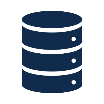 Расчеты по госконтрактам (контрактам, договорам) на поставку товаров, выполнение работ, оказание услуг, заключаемым в 2023 году получателями средств областного бюджета (ГБУ и АУ Рязанской области), на сумму 100 млн. рублей включительно и более
В случае если исполнение госконтракта (контракта, договора) осуществляется в 2023 году и последующих годах и соответствующих лимитов бюджетных обязательств, доведенных до получателя средств областного бюджета, недостаточно для выплаты авансового платежа в текущем финансовом году, в государственном контракте (контракте, договоре) предусматривается условие о выплате части такого авансового платежа в оставшемся размер
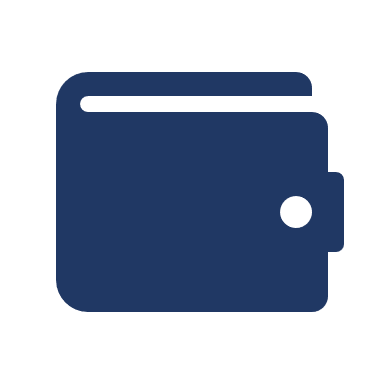 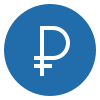 Авансовые платежи по контрактам (договорам) на поставку товаров, выполнение работ, оказание услуг, заключаемым исполнителями и соисполнителями в рамках исполнения госконтрактов (контрактов, договоров)
Субсидии юридическим лицам (за исключением субсидий ГБУ и АУ Рязанской области), предоставляемые из областного бюджета на осуществление капвложений в объекты инфраструктуры, необходимые для реализации инвестиционных проектов, и (или) на приобретение (создание) ими объектов недвижимого имущества, на сумму от 50 млн. рублей включительно и более
Особенности использования в 2023 году средств, подлежащих казначейскому сопровождению, установлены в статье 18 Закона Рязанской области от 26.12.2022 № 94-ОЗ
Исключения
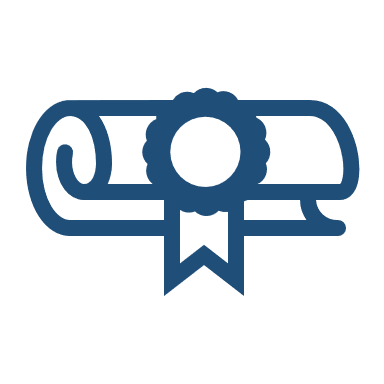 Правовая основа: статья 242.27 БК РФ «Средства, не подлежащие казначейскому сопровождению»
Казначейскому сопровождению не подлежат средства, предоставляемые юридическим лицам, ИП, физическим лицам - производителям товаров, работ, услуг в рамках государственных (муниципальных) контрактов (договоров), заключаемых:
В целях приобретения услуг связи (прием, обработка, хранение, передача, доставка сообщений электросвязи или почтовых отправлений), коммунальных услуг, электроэнергии, гостиничных услуг,  услуг по организации и осуществлению перевозки грузов и пассажиров ж/д транспортом общего пользования, авиационных и ж/д билетов, билетов для проезда городским и пригородным  транспортом, подписки на периодические издания, в целях аренды, осуществления работ по переносу (переустройству, присоединению) инженерных сетей, коммуникаций, сооружений,  госэкспертизы проектной документации и результатов инженерных изысканий, проведения строительного контроля уполномоченным федеральным органом исполнительной власти или  подведомственным ему госучреждением, осуществления страхования, приобретения услуг по приему платежей от физических лиц, осуществляемых платежными агентами
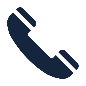 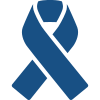 Исполнителями которых являются государственные (муниципальные) казенные учреждения
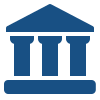 Подлежащих банковскому сопровождению в соответствии с законодательством РФ
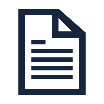 В рамках исполнения договоров (соглашений) о предоставлении субсидий (бюджетных инвестиций), по решению правительства РФ
В целях оказания гуманитарной помощи, ликвидации последствий пожаров, аварий, стихийных и иных бедствий, которые повлекли за собой значительные материальные потери и нарушение условий  жизнедеятельности населения, по решениям президента РФ или правительства РФ
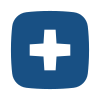